Comercio Intrarregional de atún 
en la Comunidad Andina:
Caso Ecuador - Bolivia
Ing. Comercio Exterior y Negociación Internacional
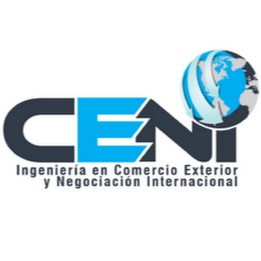 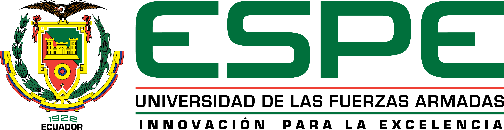 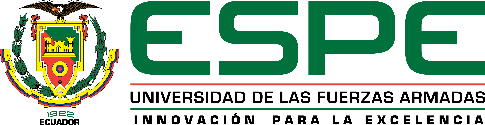 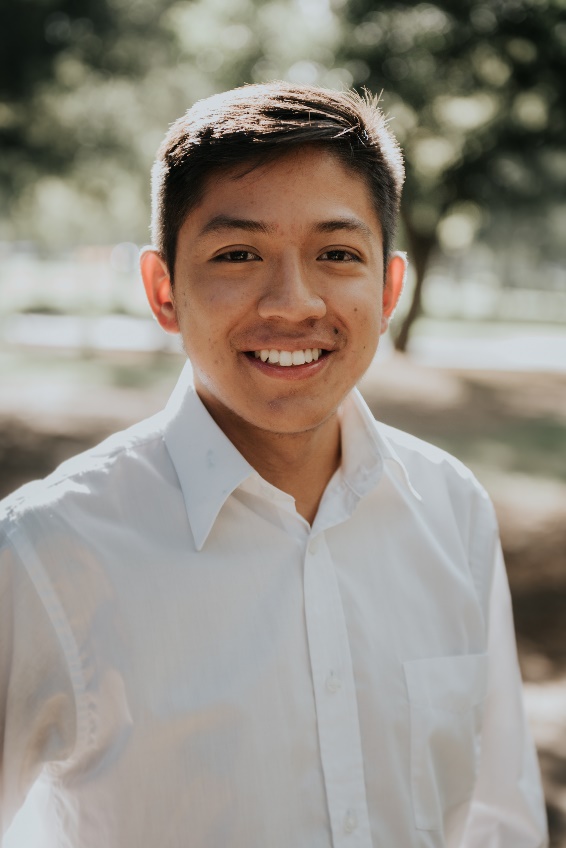 FACILITADOR
Kevin Meneses
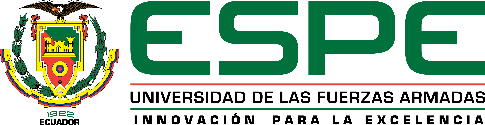 Objetivo General
Analizar el comercio intrarregional de atún en los países de la Comunidad Andina de Naciones: 

Caso Ecuador – Bolivia 

considerando un enfoque de sostenibilidad del sector atunero.
Objetivos
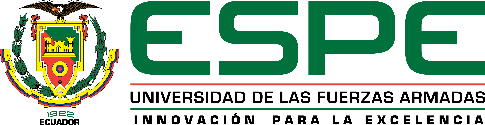 Objetivos Específicos
Analizar la evolución de las exportaciones de atún de Ecuador hacia Bolivia y las importaciones de atún de Bolivia desde los países de la CAN.

Analizar la legislación nacional que garantiza el desarrollo sostenible del comercio de atún y el uso responsable de este recurso.

Analizar las tres esferas que componen el desarrollo sostenible de la exportación de atún hacia Bolivia: económica, ambiental y social.
Objetivos
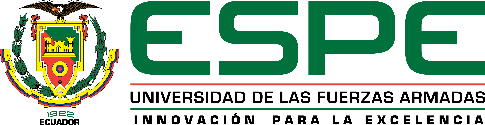 Hipótesis
1. Para el año 2016 existe un decrecimiento de las exportaciones de atún desde Ecuador hacia Bolivia en comparación con el año 2015.

2. Los precios de exportación del atún ecuatoriano son competitivos frente a otros países de la Comunidad Andina.

3. Ecuador es uno de los cinco principales países exportadores de atún hacia Bolivia.

4. El atún de exportación de Ecuador se obtiene a través de métodos de pesca amigables con el medio ambiente.
Hipótesis
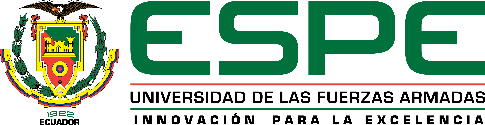 Ventaja comparativa
“Un país tiene ventaja comparativa en la producción de un bien si el coste de oportunidad en la producción de este bien en comparación con otros bienes es inferior en este país de lo que lo es en otros países”

 (Krugman & Obstfeld, 2006)
Implicaciones teóricas
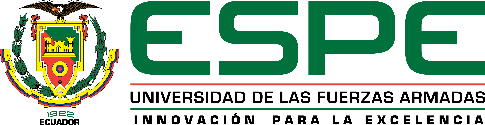 Integración
“Un proceso, a través del cual dos o más mercados nacionales ya separados y de dimensiones unitarias estimadas poco adecuadas, se unen para crear un solo mercado de una dimensión más idónea”  

(Solares Gaite, 2010)
Implicaciones teóricas
“Las uniones aduaneras representan un tipo de integración más profunda y con mayor capacidad de incidencia en el proceso de desarrollo económico” 

(Rueda - Junquera, 2016)
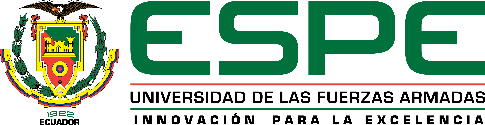 Desarrollo Sostenible
“Los modelos de crecimiento económico dominantes a nivel mundial acarrean inevitablemente al agotamiento de los recursos naturales del planeta, a la degradación ambiental y al aumento de la pobreza, reforzando la idea de falta de solidaridad intergeneracional” 

(ONU, 1987)
Implicaciones teóricas
““Desarrollo sustentable, desarrollo que permite satisfacer la necesidad de la presente generación, sin comprometer la capacidad de las generaciones futuras para satisfacer las suyas” 

(ONU, 1987)
CAPÍTULO II
Marco metodológico
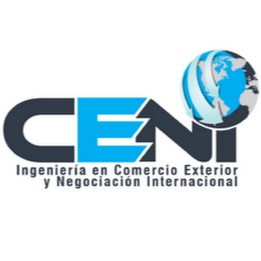 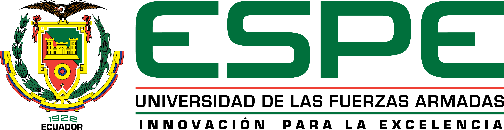 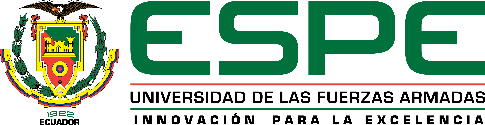 Estudio Descriptivo
Se busca especificar las características más importantes de las unidades de análisis

Se pondrá en manifiesto el comportamiento de los datos inmersos en el comercio de atún

No se manipula el factor de estudio, únicamente se observa lo que ocurre con el fenómeno en estudio en condiciones naturales.
.
Alcance de la investigación
CAPÍTULO III
Resultados
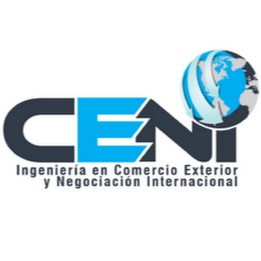 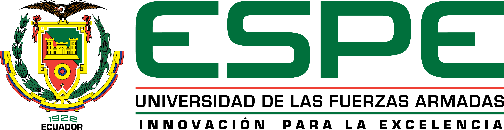 Exportaciones totales de atún de la CAN 2015 y 2016
Tabla 1. 
Exportaciones anuales de la subpartida 1604.14.10 CAN 2014 - 2016 (miles USD)
Ecuador tuvo un decrecimiento del 29% al 2015
Ecuador tuvo un crecimiento apenas del 5% al 2016
Fuente: (ITC, 2018)
Factores:

Eliminación de subsidios a cuatro diferentes tipos de combustibles utilizados especialmente por la industria.
Apreciación del dólar que encarece el producto y disminuye la demanda. 
La disminución de las ventas del producto en el mercado de Venezuela debido a las dificultades de pago de los importadores por falta de acceso a divisas.
Ecuador se destaca como el principal exportador de atún en conserva en la Comunidad Andina con 96% de participación al 2016.
Exportaciones totales de atún de la CAN 2015 y 2016
Caída
53,29%
Crecimiento
4,88%
Crecimiento
9,72%
[Speaker Notes: Perú: El Fenómeno del niño causa la disminución de la temperatura superficial del mar, haciendo que el atún migre a las costas de Chile]
Importaciones totales de atún de la CAN 2015 y 2016
Tabla 2. 
Importaciones anuales de la subpartida 1604.14.10 CAN 2014 - 2016 (miles USD)
Fuente: (ITC, 2018)
Colombia se destaca como el principal importador de atún en conserva en la Comunidad Andina con 67% de participación al 2016.
Exportaciones totales de atún de la CAN 2015 y 2016
Evolución de las exportaciones de atún de Ecuador a los países de la CAN 2015 – 2016
Tabla 5. 
Evolución de las exportaciones de atún de Ecuador a países de la CAN 2015 – 2016 (miles USD)
Fuente: (BCE, 2016)
Factor:
La disminución promedio de las capturas de 30% en 2016 por el fenómeno natural de El Niño.
Para los tres países se observa una variación negativa, siendo la mayor variación la disminución de aproximadamente 70% en las exportaciones a Bolivia.
Evolución mensual de las exportaciones de atún de Ecuador a Bolivia 2015 - 2016 (FOB) miles USD
Figura 19. 
Evolución mensual de las exportaciones de atún de Ecuador a Bolivia 2015 - 2016
Fuente: (ITC, 2018)
Factor:
Periodo de veda del atún según Acuerdo Ministerial 0082-A del 22 de julio de 2016 al 28 de septiembre 2016 en el que 45 de 103 buques paralizan sus actividades.
Existe decrecimiento de las exportaciones de atún desde Ecuador a Bolivia con respecto al año 2015, debido al bajo desempeño durante los meses de junio, agosto y septiembre.
Evolución de las exportaciones de atún de Ecuador a los países de la CAN 2015 – 2016
Tabla 10. 
Precio de exportación de atún por kg CAN - Bolivia 2015
Fuente: (Cobusgroup, 2016)
Factor:
El mercado principal de Colombia es Estados Unidos y de Perú es Alemania e Italia.
En base al análisis por precio, Ecuador es más competitivo frente a Colombia y Perú para acceder al mercado de Bolivia.
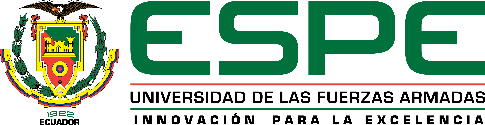 Tabla comparativa de medidas no arancelarias
Tabla 12. 
Tabla comparativa de medidas no arancelarias aplicadas al comercio internacional de atún en conserva (Bolivia - Ecuador)
Medidas no arancelarias
Fuente: (SENASAG, 2012)
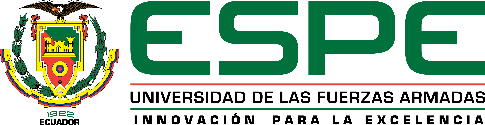 Ventaja 
Comparativa
Figura 24. Balanza Comercial Total Ecuador - Bolivia (Miles USD FOB)
Fuente: (PROECUADOR, 2017)
MATRIZ BCG
Tabla 22. 
Principales productos exportados por Ecuador a Bolivia 2015 Y 2016 (miles USD)
Fuente: (ITC, 2018)
MATRIZ BCG
ESTRELLA
INCÓGNITA
VACA
PERRO
Figura 31. Matriz BCG: Principales productos exportados de Ecuador a Bolivia 2015 y 2016
Fuente: (ITC, 2018)
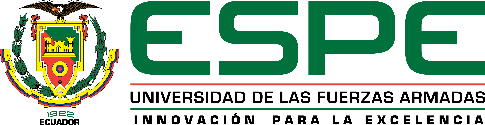 Tabla 19. 
Empresas ecuatorianas exportadoras de atún a Bolivia 2015 – 2016
Empresas exportadoras e importadoras
Fuente: (Cobusgroup, 2016)
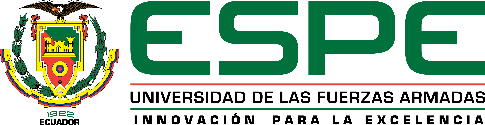 Empresas ecuatorianas
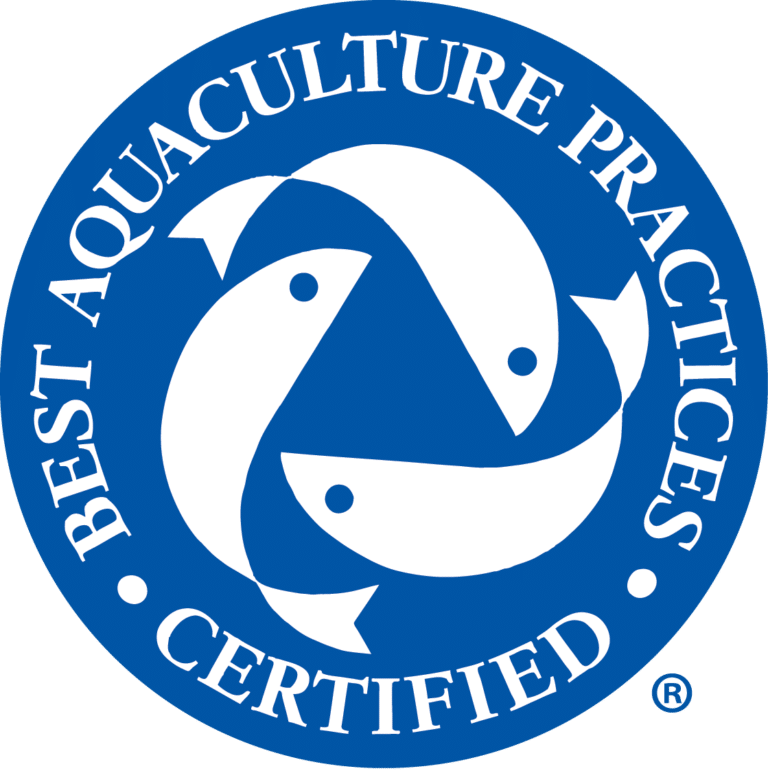 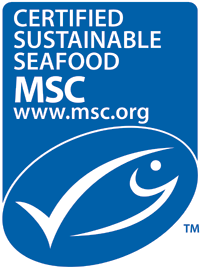 Certificaciones de Sostenibilidad
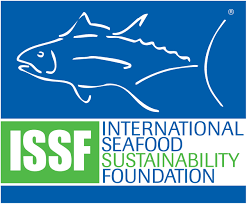 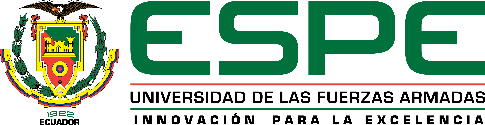 Empresas bolivianas
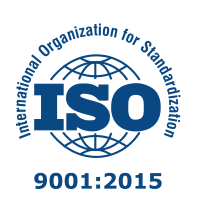 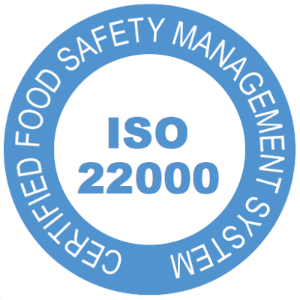 Certificaciones de Calidad
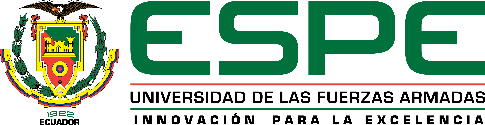 Tabla 19. 
Producto Interno Bruto de Ecuador y Bolivia 2015 – 2016
Fuente: (Banco Mundial, 2016)
Tabla 25. 
Tasa de pleno empleo del Ecuador año 2015 y 2016
Comercio de atún y la esfera económica
Fuente: (INEC, 2016)
Tabla 27. 
Tasa de ocupación de Bolivia en el año 2015 y 2016
Fuente: (INE, 2016)
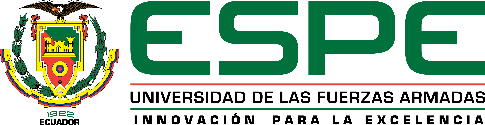 Tabla 29. 
Índice de Desarrollo Humano (Ecuador y Bolivia) 2015
Fuente: (INEC, 2016)
Comercio de atún y la esfera social
Tabla 30. 
Tabla comparativa de iniciativas de Responsabilidad Social Empresarial
Fuente: (NIRSA, 2017)
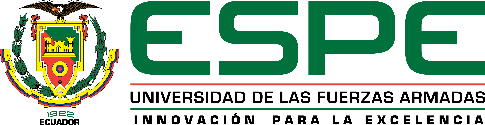 Comercio de atún y la esfera ambiental
Figura 36. Productos que aportan a la huella ecológica de exportaciones pesqueras 2013
Fuente: (Ministerio del Ambiente, 2013)
Figura 37. Sectores que aportan a la Huella Ecológica de Bolivia 2014
Fuente: (PIEB, 2014)
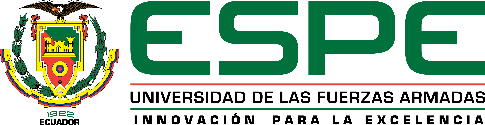 Ecuador es el principal exportador de atún en conserva entre los países miembros de la Comunidad Andina con una participación promedio anual del 96,5% del total de exportaciones de atún registradas durante los años 2015 y 2016.

Colombia es el principal importador de atún en conserva entre los países miembros de la Comunidad Andina con una participación anual promedio del 66,5% del total de importaciones de atún registradas en los años 2015 y 2016.

Ecuador como proveedor de atún en conserva de la Comunidad Andina en el año 2016 registran un decrecimiento promedio de 49% con sus tres socios comerciales: Colombia, Perú y Bolivia 

Ecuador en el año 2015 tuvo una participación promedio del 70% en las importaciones totales de atún en conserva de Bolivia con respecto al resto de los países de la Comunidad Andina y solo una participación del 30% en 2016 debido principalmente a la disminución promedio de las capturas de 30% en 2016 por el fenómeno natural de El Niño.
.
Conclusiones
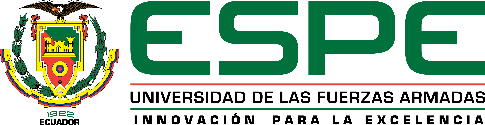 Uno de los factores que hacen del atún en conserva sea competitivo es el precio más bajo frente a sus socios comerciales en la Comunidad Andina.

En el año 2016 se registra un decrecimiento aproximado del 70% de las exportaciones totales de atún en conserva de Ecuador a Bolivia en comparación con el año 2015.

El sector de la pesca está en cuarto lugar con lo que respecta a las exportaciones totales de Ecuador a Bolivia, el sector primordial es el metalmecánico.

Tanto las empresas exportadoras de atún en Ecuador como las importadoras en Bolivia tienen programas de responsabilidad social empresarial, sin embargo, su enfoque no es la explotación y producción sostenible de los recursos naturales.
Conclusiones
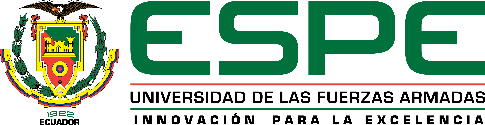 Ecuador debe aprovechar el liderazgo de su producto en el mercado para generar estrategias de fidelización de clientes a través de la diferenciación de su producto.

Ecuador debe aprovechar su eficiencia en la producción de atún en conserva para aprovechar otros mercados potenciales dentro del bloque de la Comunidad Andina como es Colombia.

Los exportadores de atún en conserva de Ecuador pueden aprovechar los ciclos y temporadas de pesca para buscar socios comerciales con una demanda potencial para las épocas de mejor desempeño.

Ecuador puede apoyar el desarrollo comercial de sus exportadores de atún a través de agencias de promoción económica e inversión en la pesca artesanal, así como ciclos de capacitación para garantizar un producto de calidad.
Recomendaciones
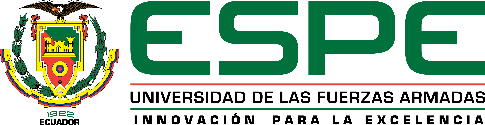 El sector exportador de atún en Ecuador debe utilizar métodos de investigación de mercados para conocer a detalle las necesidades de sus consumidores actuales en Bolivia y adaptar el producto a la realidad local para no perder cuota de mercado.

Ecuador es un país privilegiado geográficamente que debe aprovechar sus recursos naturales como el atún de forma sostenible para evitar el agotamiento de los recursos y la supervivencia de las especies.

Las industrias en Ecuador deben armonizar sus políticas de responsabilidad social empresarial con políticas de sostenibilidad de acuerdo con los Objetivos de Desarrollo Sostenible de la ONU.
Recomendaciones
ALADI. (2017). Bolivia: Informe sobre las medidas no arancelarias en la región para determinados productos. Montevideo: Marcos De Oliveira, Oficina de Asuntos Institucionales y Comunicación.

Andino, G. (1969). Acuerdo de Cartagena. Cartagena.

ARCSA. (2017). Agencia de Regulación, Control y Vigilancia Sanitaria. Obtenido de Agencia de Regulación, Control y Vigilancia Sanitaria: http://www.controlsanitario.gob.ec/wp-content/uploads/downloads/2017/05/Certificado-Sanitario-de-Exportacio%CC%81n.pdf

BCB, B. C. (2018). BCB, Banco Central de Bolivia. Obtenido de https://www.bcb.gob.bo/

BCE, B. C. (2016). Banco Central del Ecuador. Obtenido de Banco Central del Ecuador: https://www.bce.fin.ec/

Berumen, S. (2002). Economía Internacional. México, D.F: Compañia Editorial Continental.

Bolaños, E. A. (1999). David Ricardo.. Ensayos de Economía. 
Carbaugh, R. (2004). Economía Internacional. México, D.F: International Thompson Editores.

Castro, N. (1999). Crecimiento y desarrollo económico. Ediciones del Vicerrectorado Académico.

CEPAL. (2002). Desarrollo productivo en economías abiertas. Santiago de Chile: CEPAL.
Cobusgroup, C. B. (2016). Cobusgroup, Commercial Business. Obtenido de https://www.cobusgroup.com/home

Deutsch, K. W. ( 1978). The Analysis of International Relations. New York: Prentice-Hall.

Ekelund Robert, H. R. (1992). Historia de la teoría económica y de su método. España: MC Graw Hill.
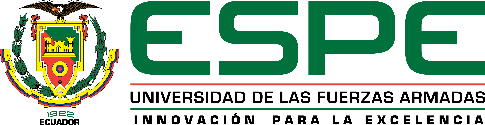 Bibliografía
Gallo M., J. (2002). Libertad de comercio, ambiente y desarrollo sustentable. Análisis de coyuntura, 39 - 52.

Guardiola, J., & Bernal Rivas, J. (2010). Comercio internacional y crecimiento económico: ¿cómo influyen en el hambre de América Latina? Nutrición Hospitalaria, 44-49.
Ibarra Puig, V. I. (2007). Hacia un comercio internacional con desarrollo sustentable. Dasafíos, 11-28.

IBCE, I. d. (2016). IBCE, Instituto de Boliviano de Comercio Exterior. Obtenido de IBCE, Instituto de Boliviano de Comercio Exterior: http://ibce.org.bo/

INE, I. N.-B. (2016). Instituto Nacional de Estadísticas - Bolivia. Obtenido de https://www.ine.gob.bo/

INEC, I. N.-E. (2016). Instituto Nacional de Estadísticas y Censo - Ecuador. Obtenido de http://www.ecuadorencifras.gob.ec/institucional/home/

ITC, I. T. (2018). Trade Map. Obtenido de Trade Map: https://www.trademap.org/Index.aspx

Krugman, P. R., & Obstfeld, M. (2006). ECONOMíA INTERNACIONAL. Madrid: Pearson Education.

Lucena Castellano, R. (2006). Comercio internacional y crecimiento económico. Una propuesta para la discusión. Aldea Mundo, 49-55.

Lucena Castellano, R. (2006). Comercio internacional y crecimiento económico. Una propuesta para la discusión. Aldea Mundo, 49-55.

Luna, L. (2007). Economía Internacional del siglo XXI. Quito-Ecuador: Tinta Fresca.
Ministerio del Ambiente. (2013). Ministerio del Ambiente. Obtenido de http://huella-ecologica.ambiente.gob.ec/
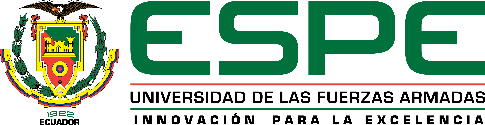 Bibliografía
NIRSA. (2017). PROGRAMA DE SUSTENTABILIDAD AMBIENTAL DE NIRSA. Obtenido de http://www.nirsa.com/sustentabilidad.php

North, D. (1955). La teoría de la localización y el crecimiento económico regional. Washington: University of Chicago Press.

Núñez Gamallo, R. (2006). Las empresas conserveras y el mercado mundial del atún. Revista Galega de Economía, 40-45.

ONU. (1987). Informe Brutland. 

ONU, N. U. (2016). Organización de las Naciones Unidas. Obtenido de www.un.org

PIEB, p. d. (2014). periódico de investigación sobre bolivia. Obtenido de http://www.pieb.com.bo/sipieb_nota.php?idn=9311

PNUD, I. s.-P. (2016). Informe sobre desarrollo humano 2016 - PNUD. Obtenido de http://hdr.undp.org/sites/default/files/HDR2016_SP_Overview_Web.pdf

Porter, M. (1982). La ventaja Competitiva de las Naciones. México: Javier Vergara.

PROECUADOR. (2017). Ficha Técnica de Bolivia. Obtenido de PROECUADOR: https://www.proecuador.gob.ec/ficha-tecnica-de-bolivia-2017/

Rueda - Junquera, F. (2016). Integración económica en América Latina: una tarea inconclusa. Revista de Ciencias Soaciales Dialnet, 79 - 99.

SENASAG. (2012). Servicio Nacional de Sanidad Agropecuaria e Inocuidad Alimentaria. Obtenido de http://www.senasag.gob.bo/registros-unia/registro-sanitario.html

Solares Gaite, A. (2010). INTEGRACION TEORIA Y PROCESOS BOLIVIA Y LA INTEGRACION . La Paz.

Tello, M. (2016). LAS TEORÍAS DEL DESARROLLO ECONÓMICO. Piura: Pontificia Universidad Católica del Perú.

Tizón, J. G. (2000). Integración económica y comercio internacional. Revista de economía mundial Dialnet, 151-177.

Urquidi, V. (2002). El intercambio comercial y el desarrollo sustentable. Los desafíos del desarrollo sustentable en la región latinoamericana, 37-47.
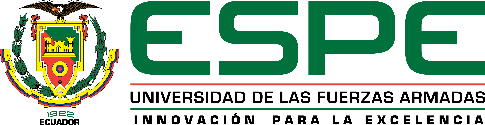 Bibliografía